教育部教育雲
教育部教育雲http://cloud.edu.tw
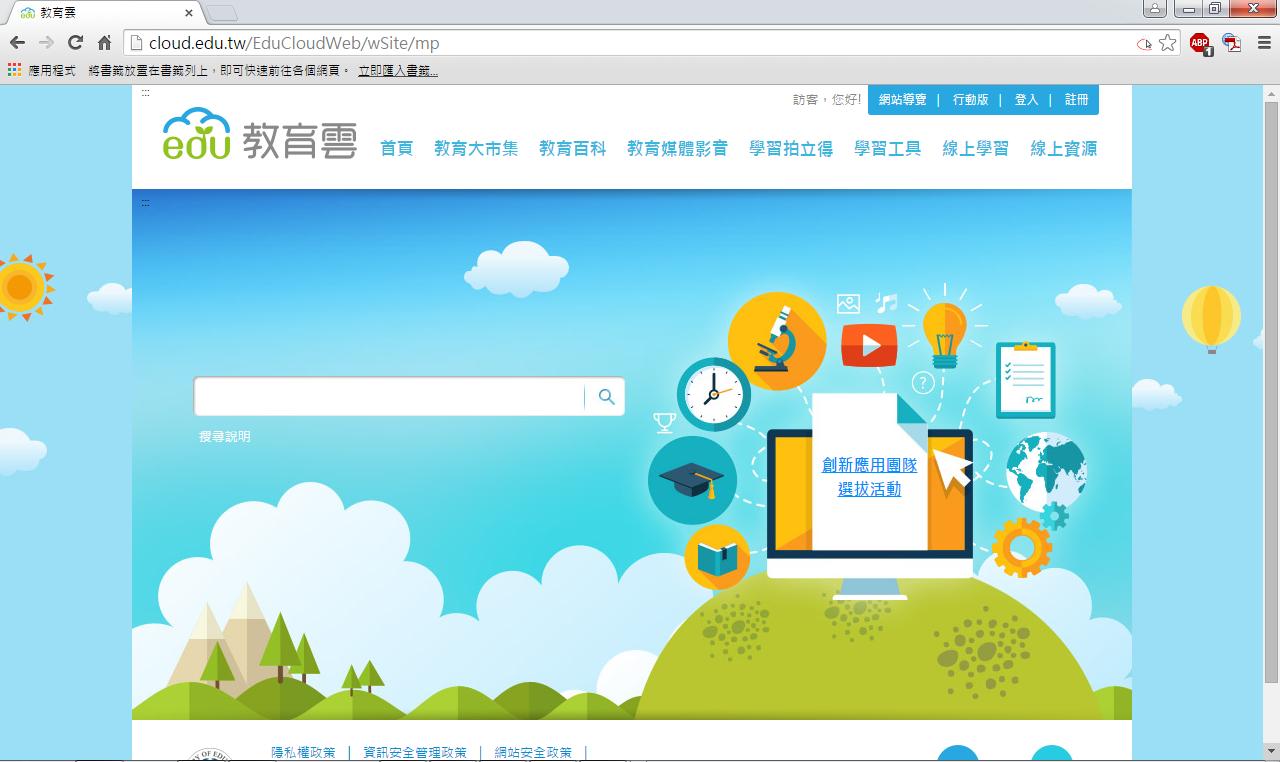 2
教育部教育雲特點
教育雲匯集各項教育相關的雲端服務，如：教育大市集、教育百科、教育媒體影音、學習拍立得、學習工具、線上學習及線上資源等。
教育雲提供單一入口跨平臺整合查詢服務，降低介面操作與查詢方法學習的門檻，透過單一帳號取用各項教育資源。
3
登入教育雲
進入教育雲頁面，點選「登入」
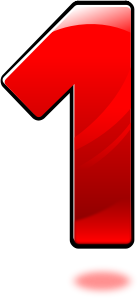 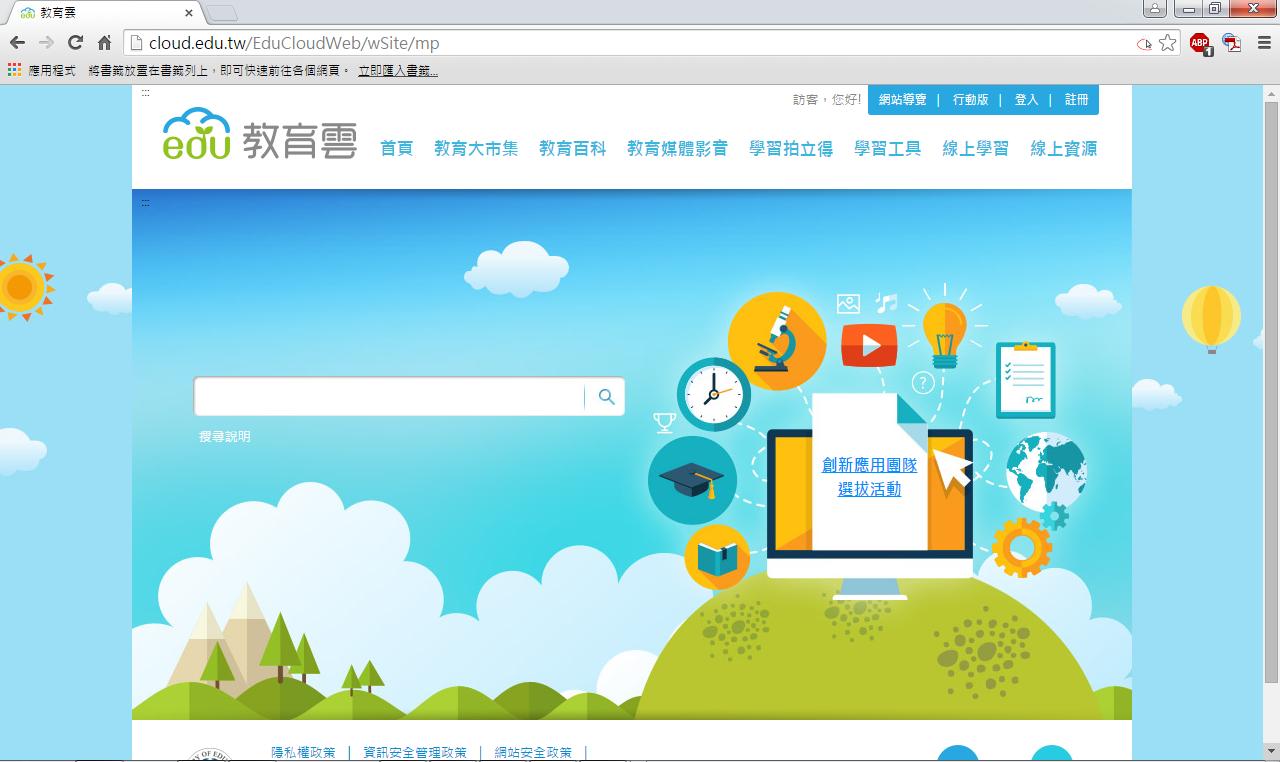 5
進入教育雲單一登入畫面
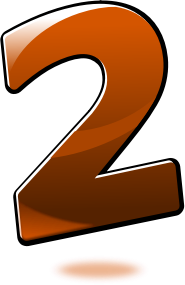 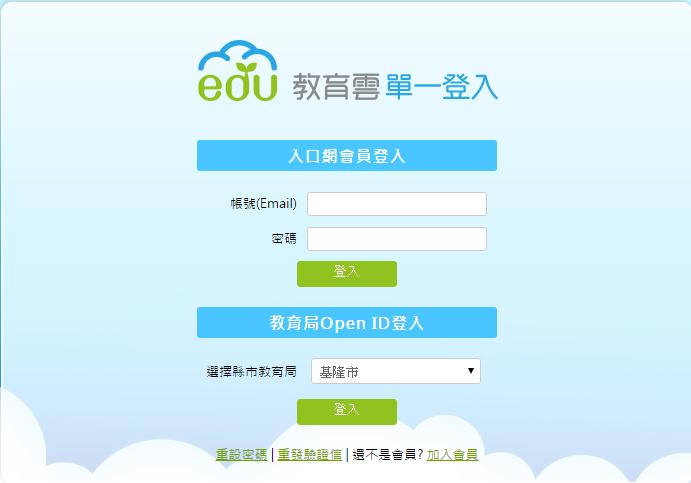 6
選擇「宜蘭縣」，點擊「登入」
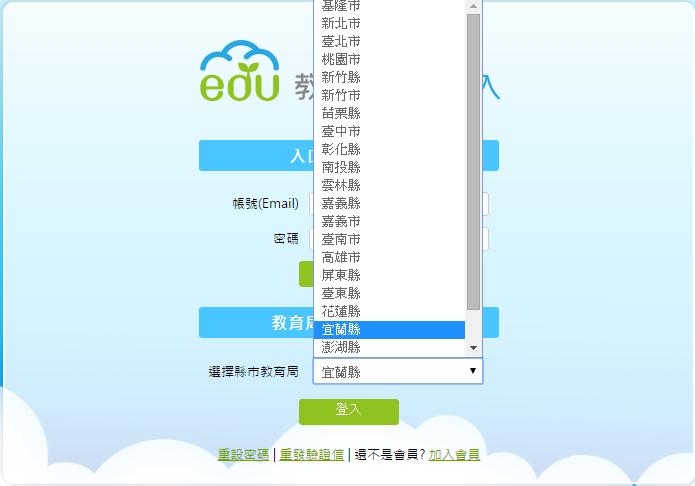 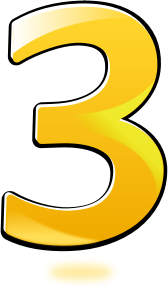 7
帶出宜蘭縣OpenID認證服務，輸入帳號與密碼
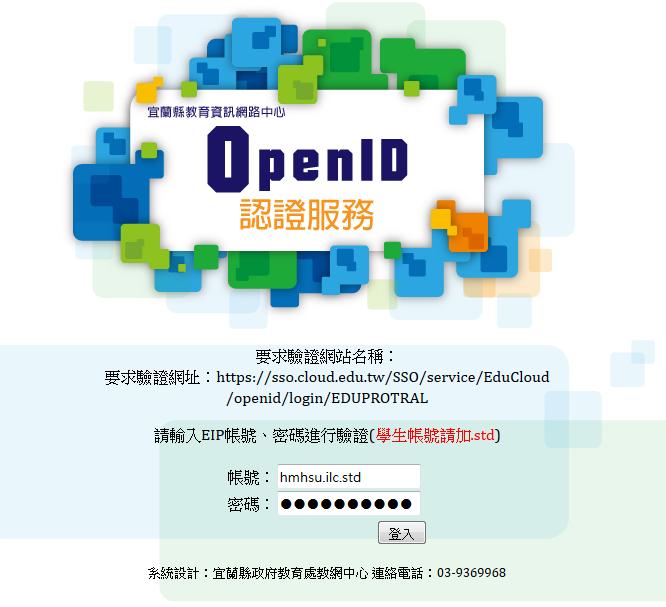 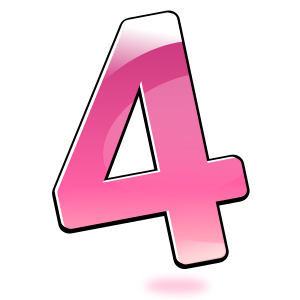 8
認證確認，點選「是」
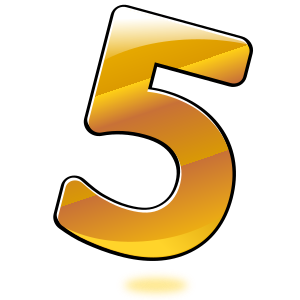 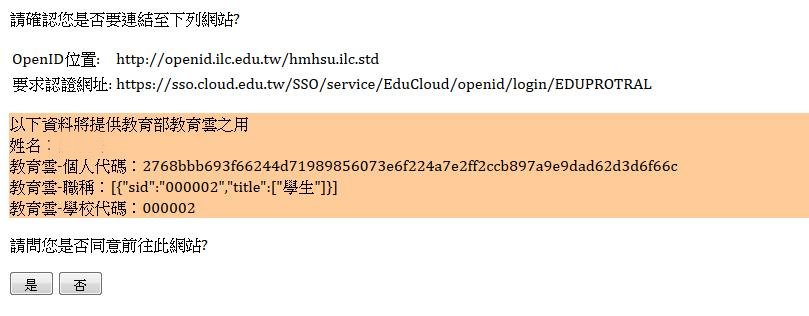 9
登入完成，點擊「註冊」
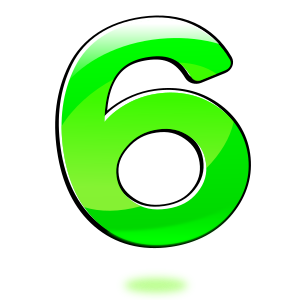 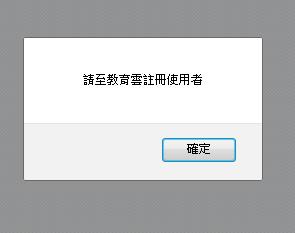 10
註冊教育雲使用者
註冊同意書，點選「同意」
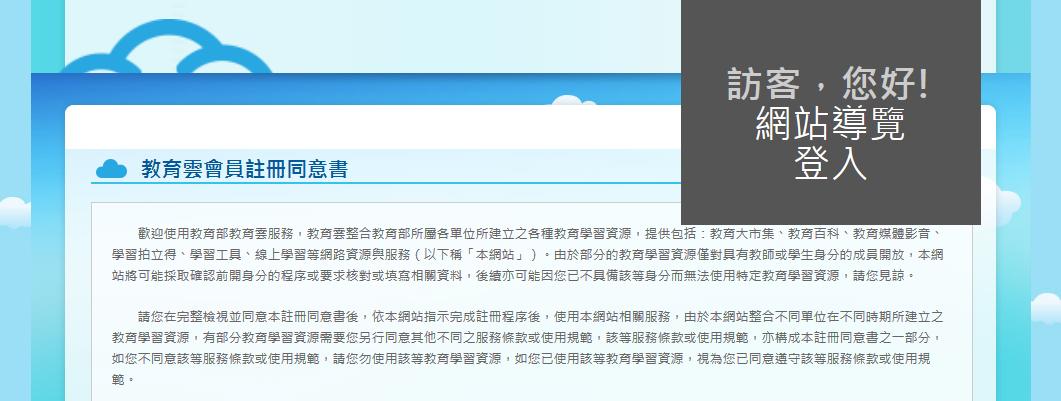 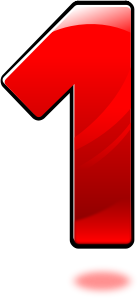 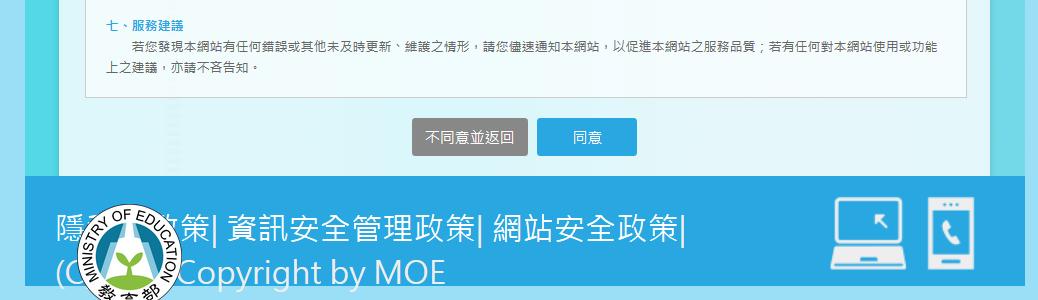 12
選擇註冊身分別，點選「下一步」
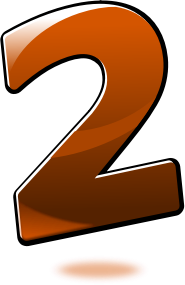 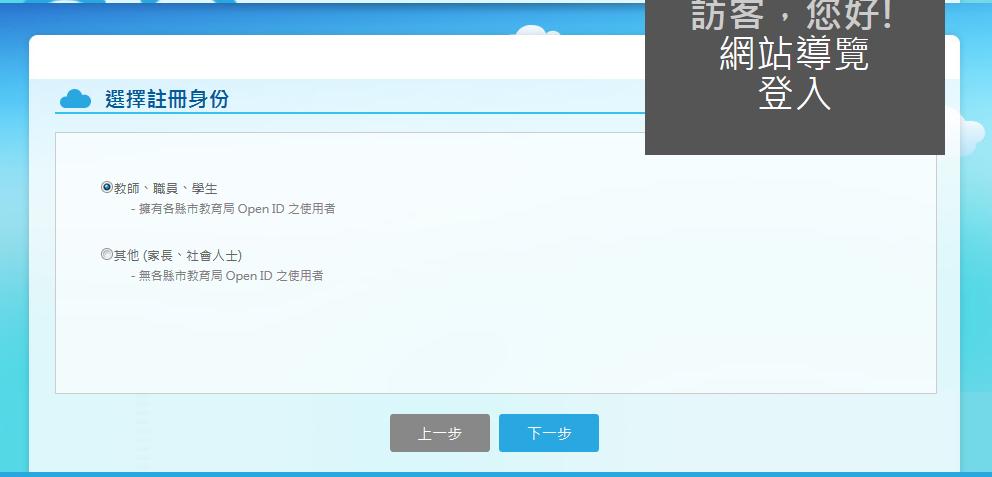 13
選擇OpenID，點選「宜蘭縣」
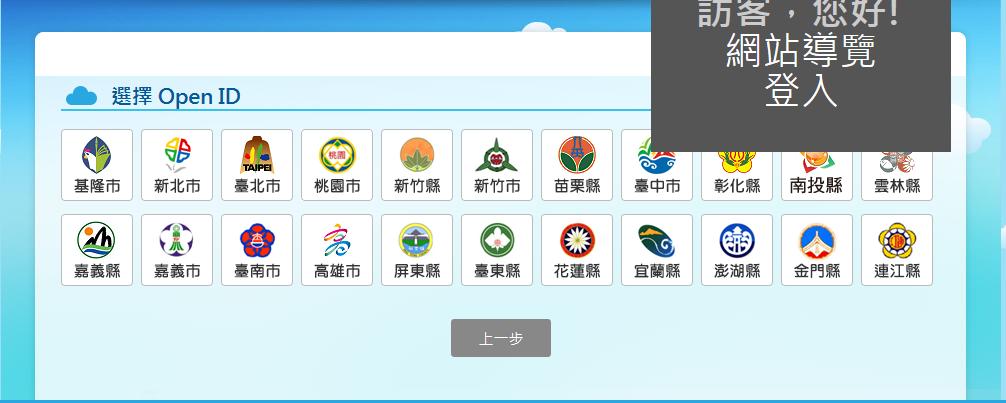 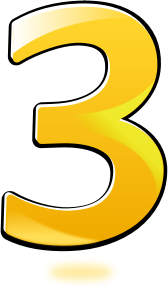 14
填入相關資料，按下「送出」即可
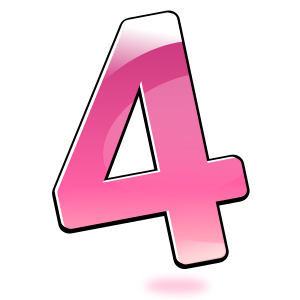 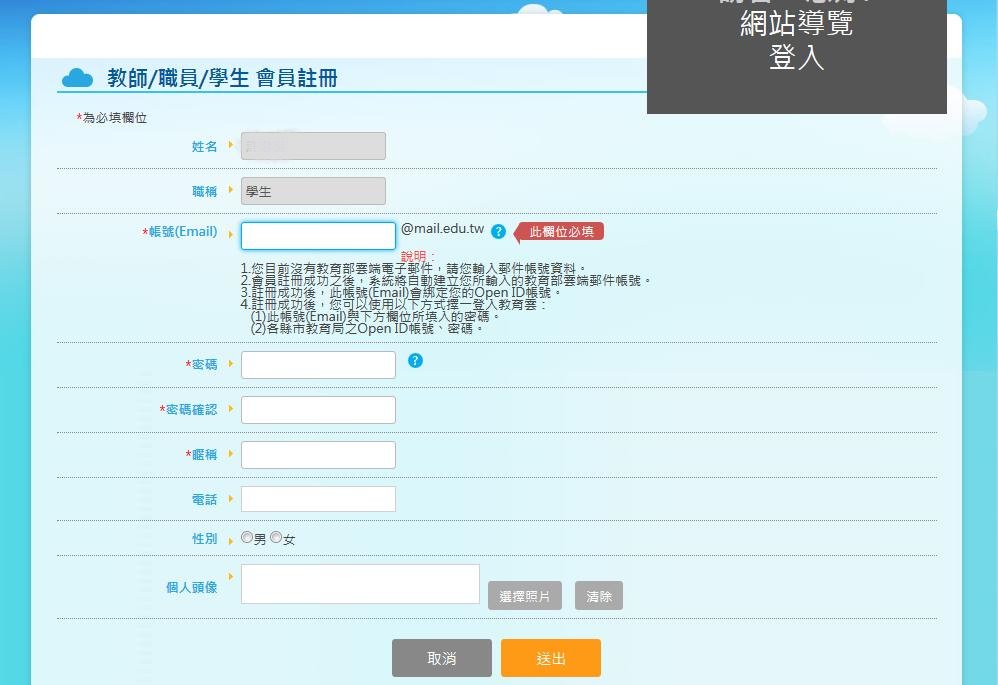 15
註冊的電子郵件信箱會收到會員註冊確認信，啟動之後就可以登入教育雲。
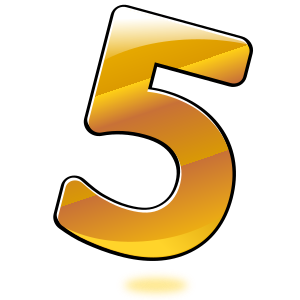 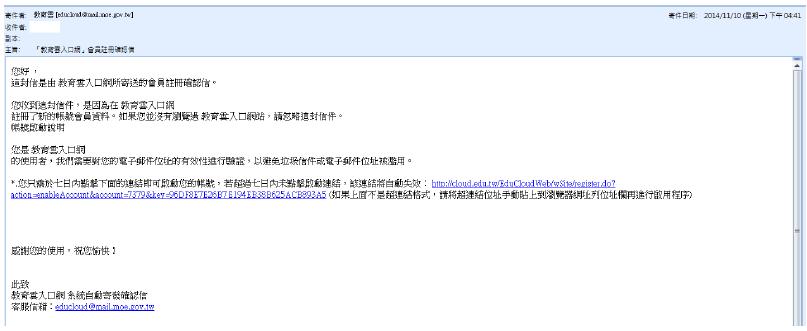 16